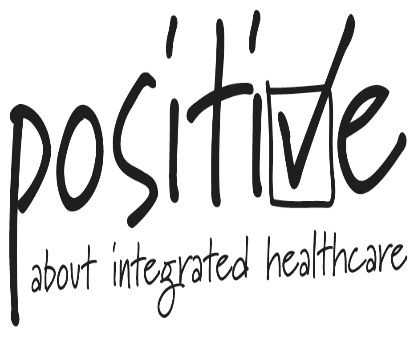 Managing complex falls in Care Homes
Content
Overview and update on the falls in Care Home work
Use of the “Purple Poster”/other falls tools
Practical strategies when dealing with complex falls 
Open discussion
Aims of the session
To update Care Home staff on the work in Care Homes to tackle falls
To improve confidence when dealing with falls management 
To provide practical advice in assisting with complex falls 
To facilitate sharing of experiences with regards falls in Carer homes
Care Home Update
!0 Care Homes in NW have access to an enhanced  therapy  service providing 
Early intervention, initial assessment within 10 working days 
Exercise intervention delivered by support workers. Two individual  treatments a week for a three month period 
Delivery of  once weekly chair based exercise class in 7 out of 10 of the Care Homes 
Advice ,guidance and support for senior staff in assessing and problem solving issues around falls 
On going training of care staff in falls awareness 
Data collection
Number of falls in 2013 to 2014 in 6 Care Homes
There was an overall reduction of falls by 

32.9%
2013 to 2014
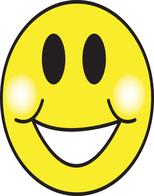 Purple Poster
Common complex issues
Patients with advanced dementia 

Slipping from beds and chairs 

Repeat falls  non compliance 

Supervision issues 

Equipment provision  for falls reduction
Patients with dementia
Promote basic health monitoring  ( nutrition, hydration, footwear, monitor for infection, meds review , dementia review , review of medical conditions )
Sensor mats ( chair, mattress, floor) best interest  form needs completing if patient does not have capacity 
Supervision   ( moving room, being in public areas)
Involvement in purposeful activities
Slipping off beds and chairs
Check bed and chair heights , higher or lower as appropriate ( care Home to purchase any equipment )
OT assessment if required
 Pressure mattresses can cause slipping, consider alternative with DNs 
One way slip mats 
Use of bed levers
Non Compliance
Difficult to manage 
Mental health review request ?
Find out what motivates the patient to take risks
Goal setting around risky behaviours 
Refer for CBT
Document non compliance clearly in care plan if patient has capacity to understand the risks
Supervision issues
Huge problem . Patients cannot be monitored 24 hours 
Look for patterns in the individual falls history  for clues as to when supervision should be increased ( eg patient falls in early am  ? Toileting issues)
Sensor mats 
Increasing nightly checks 
Extreme cases 1:1  continuing care funding can be applied for .Discuss with manager ,  Dementia outreach team can complete the forms
Equipment  Provision
Assess what the patient needs for safety and falls reduction 
Clearly state the need for the equipment and the impact on falls reduction and patient safety 
Care Homes responsibility to provide equipment   eg  bed, chair, rotunda, crash mats, wedges  
Cot sides can only be used with a completed cot sides risk assessment form completed and in the care plan 
Change room arrangements to reduce risk of falls
Open discussion
What is your experience?
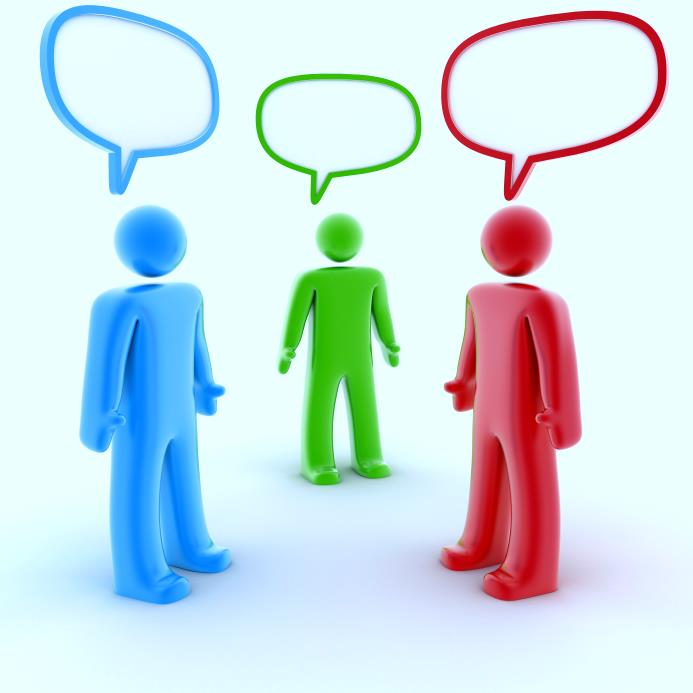 End of session
Thank you for coming
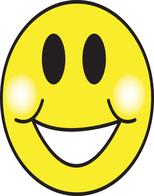